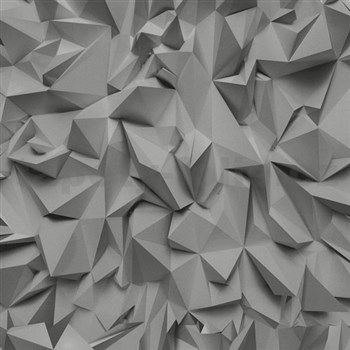 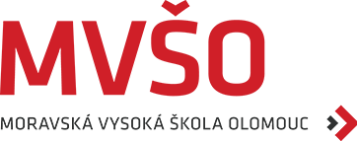 3. 
PROCES MARKETINGOVÉHO VÝZKUMU
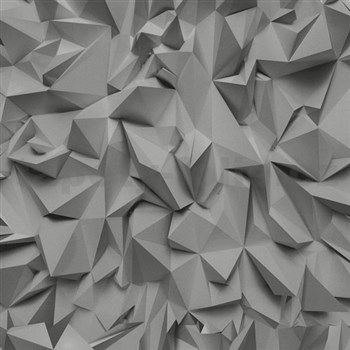 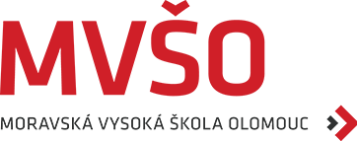 PROCES ROZHODOVÁNÍ
Proces, který je používán k vyřešení problémů nebo k výběru alternativních možností.
Každý marketingový problém může být klasifikován jako jev v prostředí s jasnými nebo neurčitými podmínkami.
Podmínky ovlivňují postup a proces rozhodování marketingových manažerů.
Kategorie rozhodovacích situací:
úplná jistota,
nejistota,
absolutní nejasnost.
ÚPLNÁ JISTOTA	           NEJISTOTA             ABSOLUTNÍ NEJASNOST
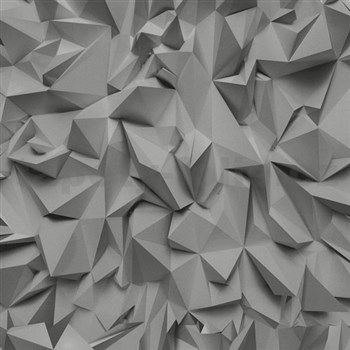 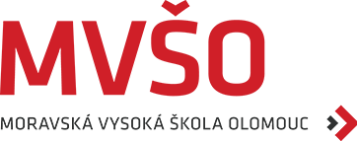 EXPLORAČNÍ VÝZKUM

Cílem je ujasnit a vysvětlit podstatu marketingových problému v nejasné situaci.
Používá se, není-li k řešení problému dostatek znalostí.
Metodicky se postupuje nestandardně.
Nejpopulárnější metodou pro explorační výzkum je metoda FOCUS GROUP, která má kvalitativní charakter.
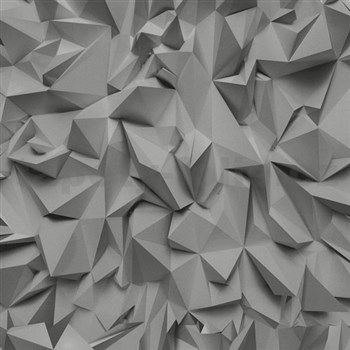 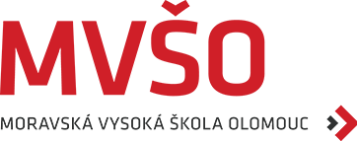 MARKETINGOVÝ VÝZKUM
Zjišťuje informace pro rozhodování marketingových manažerů.
Redukuje nejistotu v rozhodovacím procesu.
Je klasifikován na bázi techniky nebo funkce.
Výzkumné techniky:
experimenty,
šetření,
studie.
Výzkum:
explorační,
deskriptivní,
kauzální.
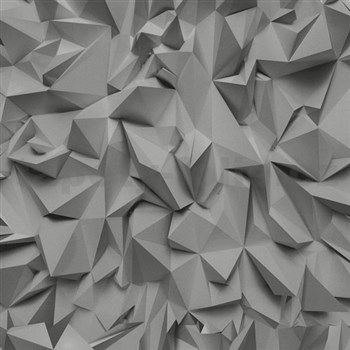 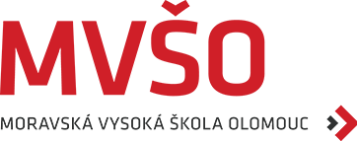 DESKRIPTIVNÍ VÝZKUM

Cílem je popsání charakteristik populace nebo jevů, které jsou důležité pro rozhodování spojené s potřebami, názory a postoji zákazníků.
Výzkum definuje, kdo produkt nakupuje.
Podává informace o trhu.
Identifikuje konkurenční nabídky.
Napomáhá segmentaci trhu.
Orientuje se na chování zákazníků.
Vyžaduje předběžné znalosti a porozumění o trhu.
Formuluje otázky „Kdo, co, kdy a jak?“
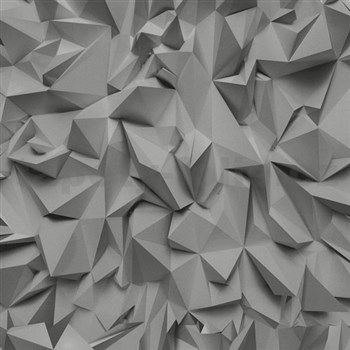 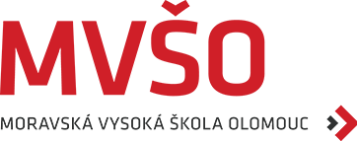 KAUZÁLNÍ VÝZKUM

Cílem je identifikace faktorů, které jsou příčinou změny chování spotřebitelů na trhu.
Navazuje na explorační a deskriptivní výzkum.
Existuje časová sekvence projevu příčiny a účinku.
Predikce o vlivu změny reklamy, změny obalu.
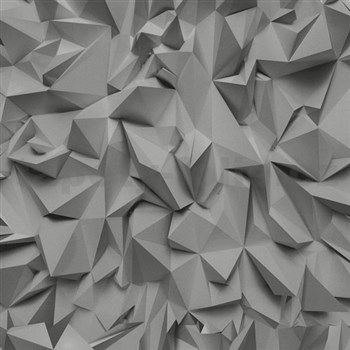 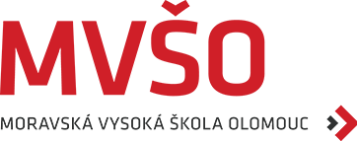 MONITOROVACÍ VÝZKUM

Jednoduchá forma marketingového výzkumu.
Cílem je permanentní shromažďování informací a analýza informací
Zajišťuje stálou informovanost o situaci na trhu.
Včas odhaluje problémy nebo upozorní na vzniklé příležitosti.
Představuje zpětnou vazbu pro management podniku.
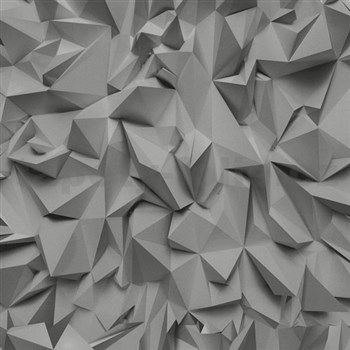 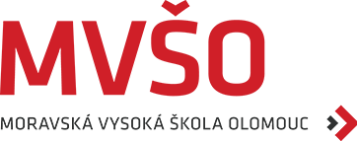 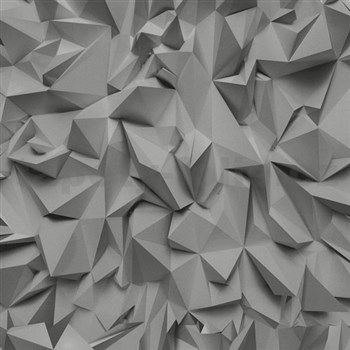 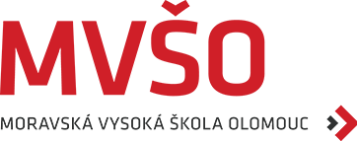 STÁDIA VÝZKUMNÉHO PROCESU

Odhalení a definování problému.
Plánování výzkumného projektu.
Vzorkování.
Shromažďování dat.
Zpracování a analýza dat.
Formulování závěrů a příprava zprávy.
ODHALENÍ A DEFINOVÁNÍ PROBLÉMU
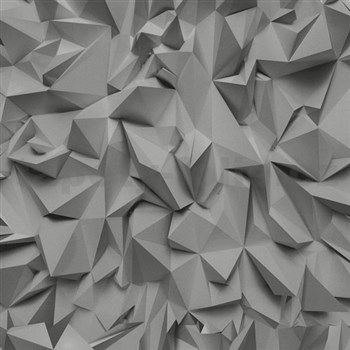 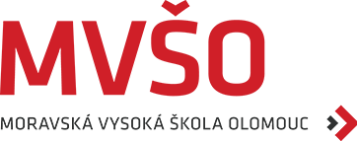 Výzkumný projekt začíná odhalením problému.
Identifikace problému je prvním krokem směřujícím k řešení.
Management nejasně vyjadřuje problém  nebo příležitost (explorační výzkum).
Úkolem marketérů je správná volba technik exploračního výzkumu:
sekundární data (data shromážděna někým jiným a původně k jiným účelům),
focus group, 
případové studie, 
pilotní studie (data jsou sbírána od konečných spotřebitelů, které slouží pro širokou studii).
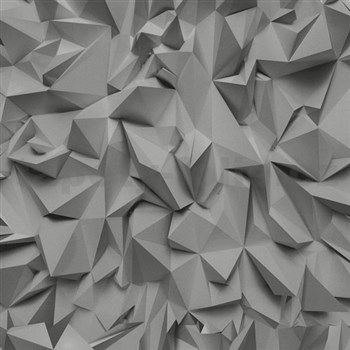 2. PLÁNOVÁNÍ VÝZKUMNÉHO PROJEKTU

Výzkumníci definují rámec výzkumných akcí.
Pro deskriptivní a kauzální výzkum se využívají čtyři techniky:
šetření (obecná metoda generování primárních dat, informace jsou shromažďovány od lidí, kteří jsou dotazováni pomocí dotazníku nebo jsou jim kladeny otázky v osobním interwiew),
experimenty (měření účinku jednoho nebo více faktorů cílem odhalení efektu mezi příčinou a následkem, probíhají v laboratořích, v terénu v přirozených podmínkách, testy výrobků a skupinové rozhovory),
sekundární data (využití ve studiích, matematický model 
     předpovědi vývoje prodejů),
pozorování (mechanický záznam o počtu návštěv, mystery shopping)
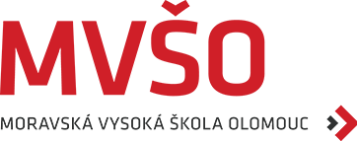 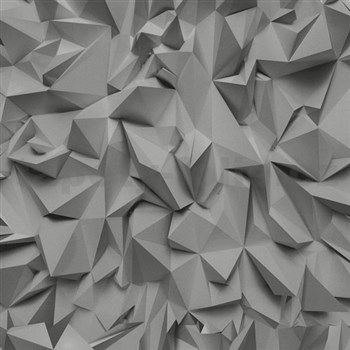 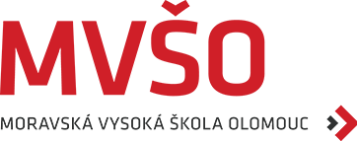 3. VZORKOVÁNÍ

Je třeba vybrat vzorek výzkumu, jedná se o část populace k vytvoření závěrů.
Stádium výzkumu, ve kterém výzkumníci determinují:
Kdo bude vzorkován? 
Jak rozsáhlý vzorek bude potřeba?
Jak budou vzorkované jednotky vybírány?
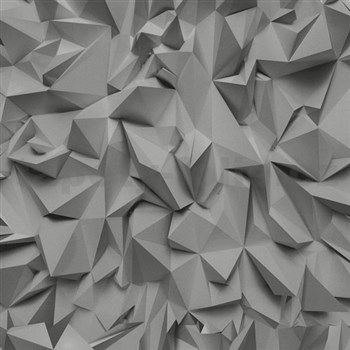 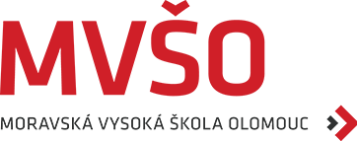 4. SHROMAŽĎOVÁNÍ DAT
Data mohou být sbírána lidmi nebo přístroji (počítači, tablety, mobilními telefony).
Dvě fáze:
pretestování – malý vzorek pro stanovení vhodnosti postupu pro hlavní studii.
hlavní studie
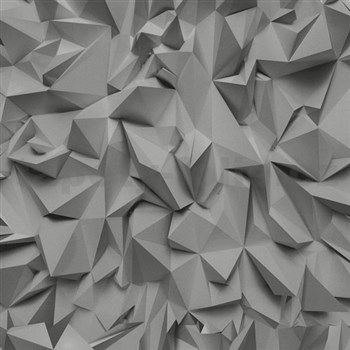 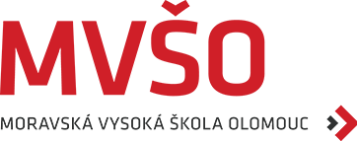 5. ZPRACOVÁNÍ A ANALÝZA DAT
Výzkumnici provádějí vzájemně provázané procedury potřebné k přeměně  dat do podoby a skladby, která poskytne odpovědi na manažerské otázky.
Zpracování dat 
Editace – úprava dat a jejich prověření z pohledu úplnosti a přesnosti a vyloučení nesprávných údajů před tím než jsou transferována do počítače,
Kódování dat – určení pravidel interpretace, kategorizace, zaznamenávání a transferu dat do úložného média.
b) Analýza dat 
Aplikace důvodů k porozumění dat, která shromážděna. 		
Vhodné analytické techniky vycházejí z manažerských požadavků.
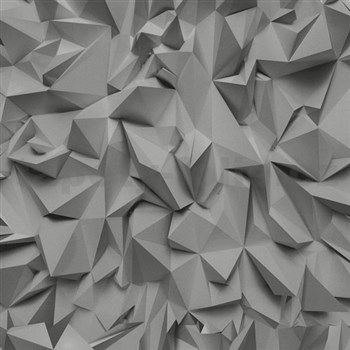 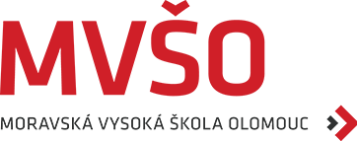 6. FORMULOVÁNÍ ZÁVĚRŮ A PŘÍPRAVA ZPRÁVY

Většina marketingových výzkumů představuje aplikovaný výzkum s cílem vytvořit podklady pro marketingová rozhodnutí.
Jedná se o finální stádium výzkumného procesu kdy se formuluje závěr a připravuje zpráva, která sestává z interpretace informací, které tvoří podklady pro manažerská rozhodnutí.
Marketingoví výzkumníci představují své nálezy a výsledky veřejnosti prostřednictvím písemné zprávy a ústní prezentace.